Світ галактик
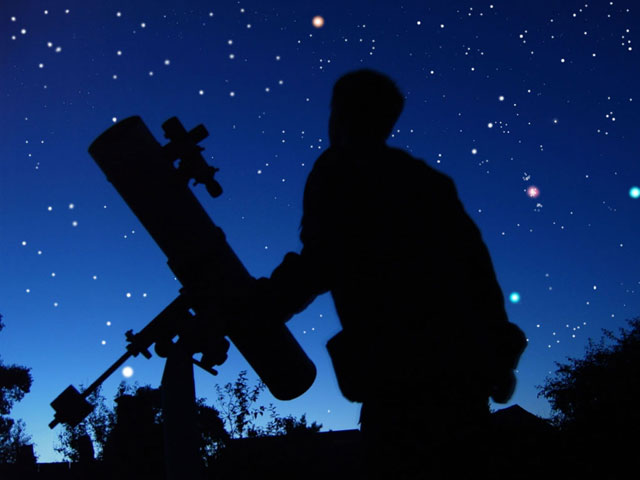 Галактики –це великі системи зірок які  звязані  силами тяжіння.
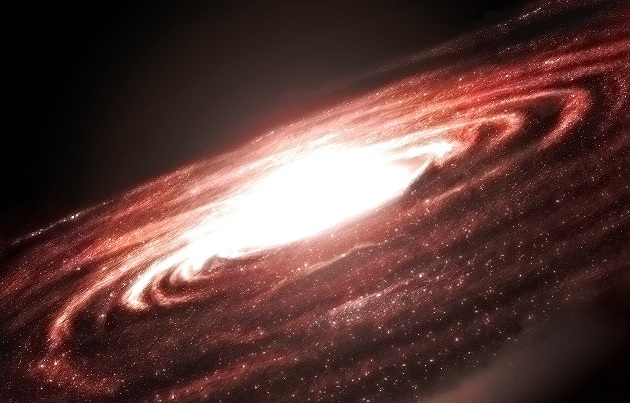 НАША ГАЛАКТИКА- МОЛОЧНИЙ ШЛЯХ
В 1609 року  Галілео Галілей першим побачив у телескоп  і розгадав що таке Молочний шлях.
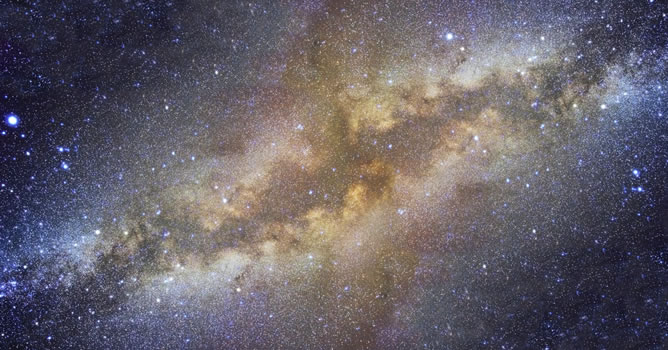 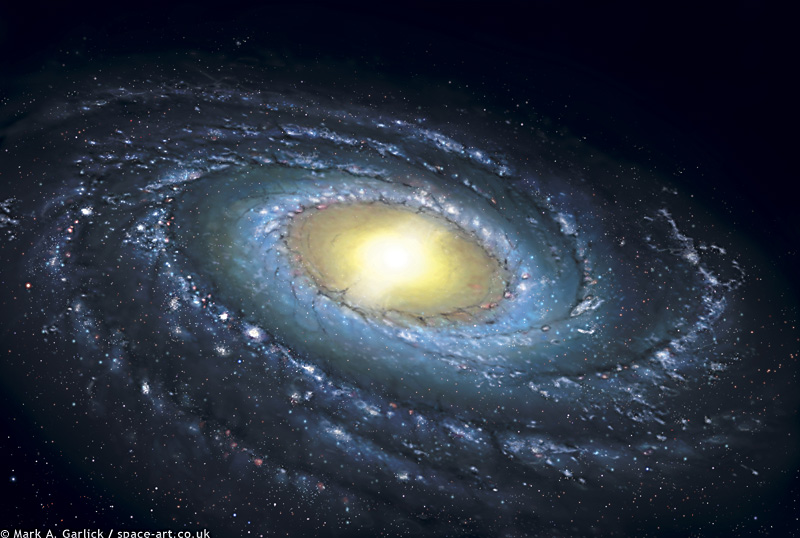 Види Галактик
1. Еліптичні     2. Спіральні          3.Неправильні
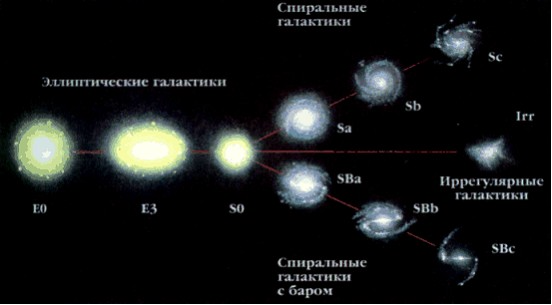 Еліптичні Галактики
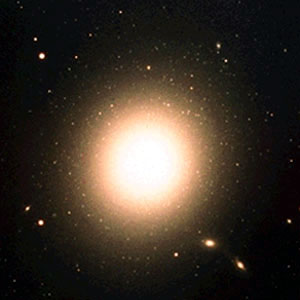 Эллиптическая Галактика М87
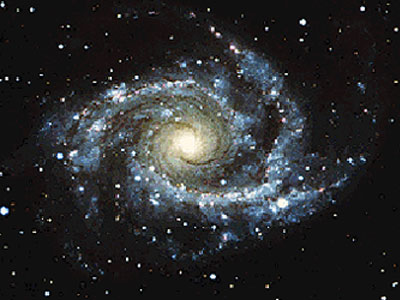 Спіральні  Галактики
Спиральная галактика
     NGC2997
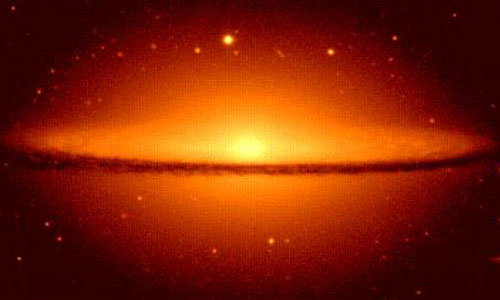 Спіральна галактика М104
Сомбреро
Неправильні Галактики
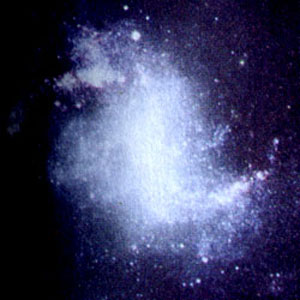 NGC1313
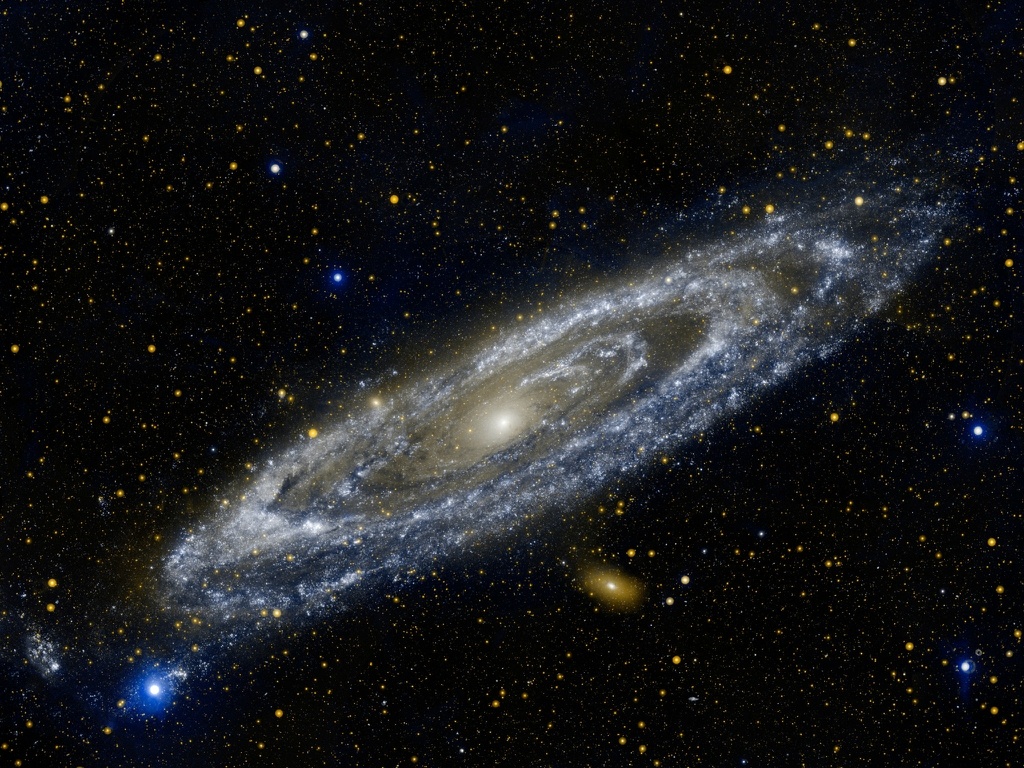 Галактика Андромеди
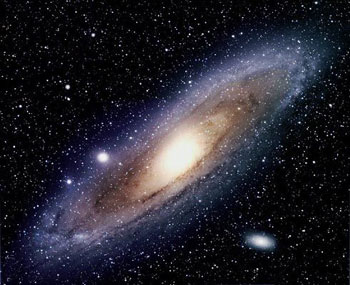 LEDA 074886
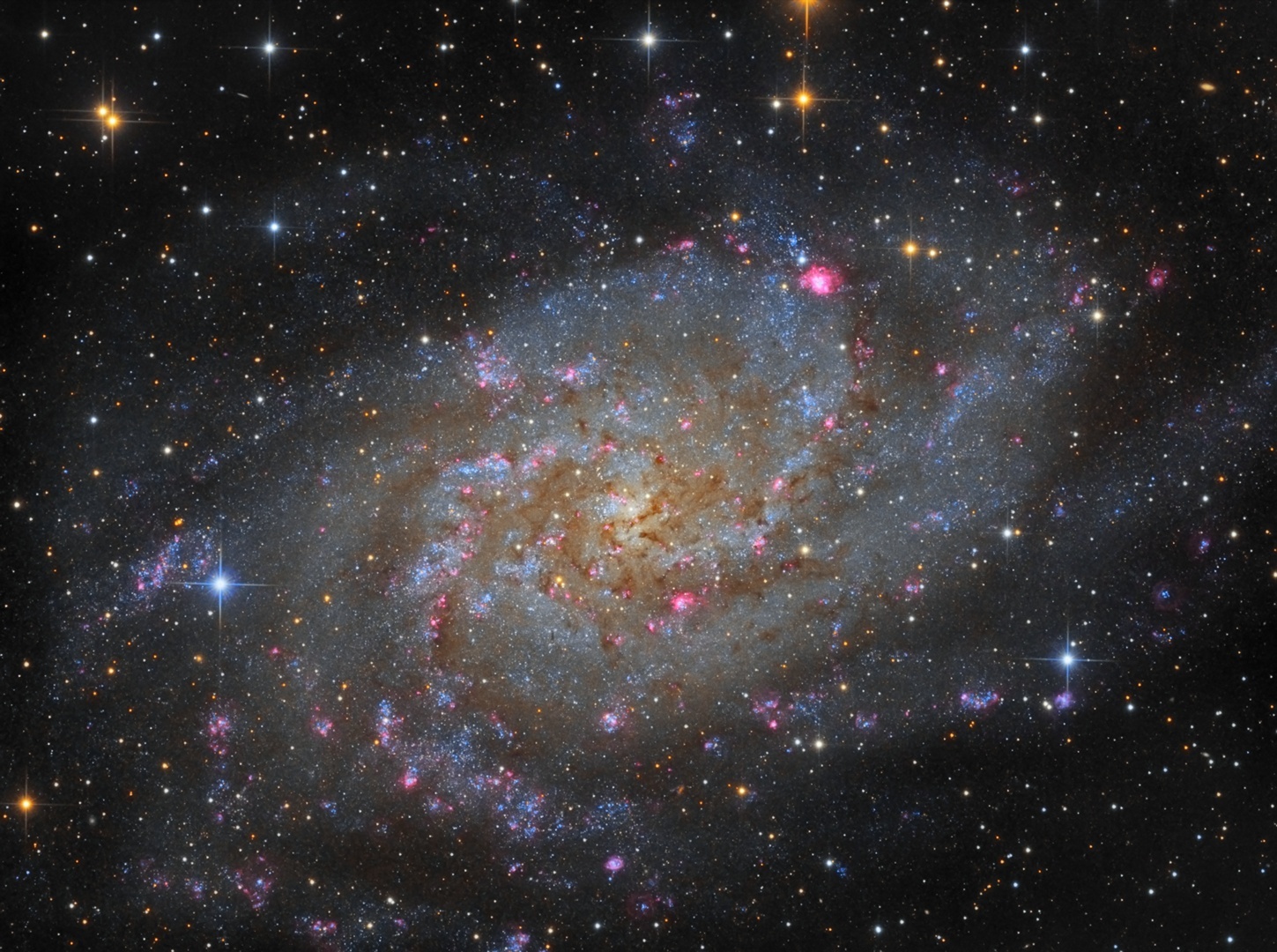 М33  галактика  в сузіря  Трикутика
Не лише зорі населяють нашу Галактику. Міжзоряний простір заповнено газом та пилом. Ці газ та пил дуже розріджені - одна частинка на 10 см3. Та часом вони утворюють величезні за розміром (10 - 100 пк), досить щільні 10 - 100 частинок в 1 см3, неправильної форми хмари - дифузні туманності, які поділяють на світлі і темні.
Міжзоряна речовина
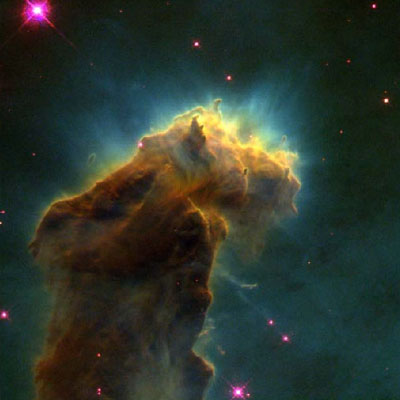 Простір між зорями заповнений газом і космічним пилом.коли концентрація цих речовин стає великим то можна спостерігати різного виду туманності
Газопилеова туманність
М16 “Орел” в сузірї  Змії.
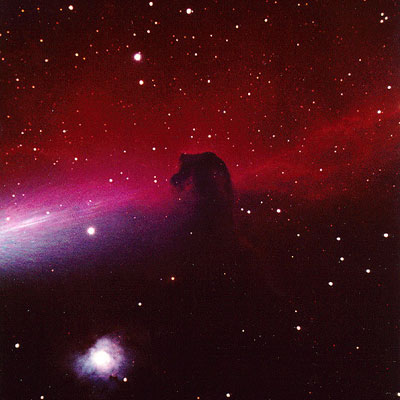 туманність      Кінська голова
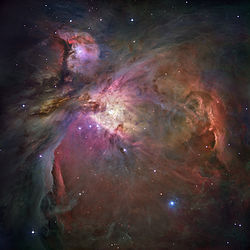 Туманність Оріона у видимому світлі
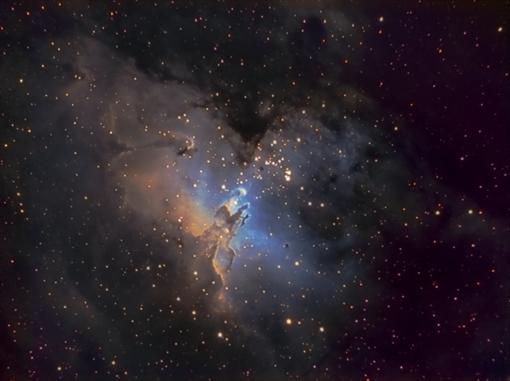 Фото дифузної туманності «Орел» зроблений іспанським астрографом Ксавьє 22 червня 2012року
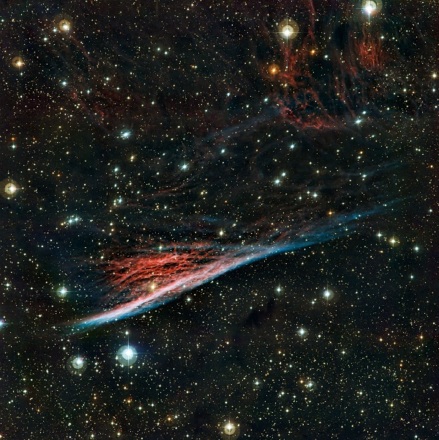 NGC2736(туманність Олівець)
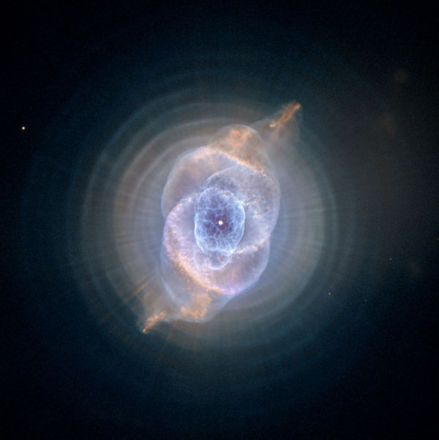 Туманність Котяче око (NGC 6543)
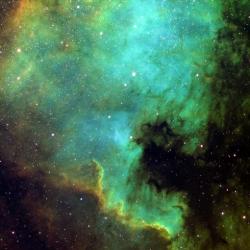 Емісійної туманності "Північне Сяйво", яке по формі нагадує континент Північної Америки і знаходиться в сузір’ї  Лебідь.